ئابووري نيَودةولَةتيكؤرسي دووةم2023-2024
يةكةم: ئابووري نيَودةولَةتي ضيية؟
ئابوورى نيَودةولَةتى لة ليَكؤلَينةوةى هةموو لايةنةكانى ضالاكى ئابوورى ثيَك ديَت، كة لة دةرةوةى سنوورى سياسى ئةنجام دةدريَت. كة دةتوانريَت لةم خالَانةى خوارةوة كؤبكريَتةوة:
ئالَوطؤرِي كالاَ و زمةتطوزارى نيَودةولَةتى. 
جولَةى سةرمايةيى نيَودةولَةتى.
طواستنةوةى كريَكار لة سةر ئاستي نيَودةولَةتى (كؤضكردنى نيَودةولَةتى بؤ كةسةكان).
بؤ رِوونكردنةوةي زياتر سةيري ئةم هيَلَكاريية بكة:
ماددةى سةرةكى لة ثةيوةنديية ئابووريية نيَودةولَةتييةكان لة هةناردة و هاوردةى كالآ و خزمةتطوزارييةكان ثيَكديَت، كة ثيَى دةطوتريَت بازرطانى دةرةكى، ئةمةش ماناى ئةوةية بازرطانى دةرةكى بةشيَكة لة ثةيوةنديية ئابووريية نيَودةولَةتييةكان، واتة بةشيَكة لة ئابووريى نيَودةولَةتى. بةكورتى ثةيوةنديية ئابووريية نيَودةولَةتييةكان لة دوو كؤمةلَة ثيَك ديَت: 
ثةيوةندى يةكةم: 
بريتيية لةو ثةيوةندييةى، كة لة كؤضكردنى نيَودةولَةتى و جولَةى كةسةكان بةهؤى ئابوورى ثيَكديَت.
ثةيوةندى دووةم: 
بريتيية لةو ثةيوةندييةى، كة لة جولَةى كالآو خزمةتطوزارى و سةرمايةى نيَودةولَةتى دروست دةبيَت، كة ناسراوة بة مامةلَة ئابووريية نيَودةولَةتييةكان، ئةمةو هةموو ثةيوةنديية ئابوورييةكان لة نيَوان يةكة سياسييةكان ئةنجام دةدريَت، كة سةربةخؤيى و سةروةريان لةسةر خاكى خؤيان هةية.
ئةطةر سةرنج بدةينة ثةيوةندي ئابووريى نيَودةولَةتى و لةطةلَ زانستةكانى ديكةى ئابوورى بةراوردى بكةين، دةردةكةويَت، كة لقيَكى سةربةخؤية لة لقةكانى زانستى ئابوورى، ئةويش لةبةرئةوةى تيؤرى تايبةت بة خؤى هةية.
دووةم: جياوازي نيَوان ثةيوةنديية ئابووريية نيَودةولَةنييةكان و ثةيوةنديية ئابووريية ناوخؤييةكان ضيية؟
ئاستةنطةكانى طواستنةوةى هؤيةكانى بةرهةمهيَنان لةسةر ئاستى نيَودةولَةتى: 

هؤيةكانى بةرهةمهيَنان (كار و سةرماية) ئازادى طواستةوةيان زياترة لة ضوارضيَوةى ئابوورى نيشتمانيدا، بةلآم طواستنةوةى لة نيَوان ولآتان سنووردارة، ئةويش بةهؤى ئةو ئاستةنطانةى كة رِووبةرِووى ئةو طواستنةوةية دةبيَتةوة.
ديارة كار بة ئاسانى لة ولآتيَكةوة بؤ ولآتيَكى ديكة ناطواستريَتةوة، ئةويش بةهؤى ئاستةنطة كارطيَرِييةكان، كة هةموو ولآتيَك بؤ كؤضكردن دايدةنيَت، هةروةها بةهؤى نةزانينى هةلى كار لة دةرةوة، بةهةمان شيَوة بةهؤى جياوازى زمان و داب و نةريت و بارى كؤمةلَايةتييةوة، سةربارى زؤرى تيَضوونى كؤضكردن و خؤئامادةكردن بؤ كارى زةحمةت و سةختى ذيان. بيَجطة لةمانة سةرماية لة ولآتيَكةوة بؤ ولآتيَكى تر بة ئاسانى ناطوازريَتةوة، سةرةرِاى بوونى جياوازى لة نرخى سوو لة نيَوان ولآتاندا، ضونكة خاوةن سةرمايةكان وايان ثىَ باشة داراييةكانيان لة ولآتانى خؤيان وةبةربهيَنن، بة مةرجيَك داراييةكانيان بة شيَوةي ياسايي بة دةستهيَنابيَت، ئةويش لة ترسى قةيران و تةنطذة سياسى و ئابوورييةكانةوة و بةهةمان شيَوة كارى سةرثةرشتى ئاسان دةبيَت.
ئابووريناسة كلاسيكييةكان، واى بؤ دةضن كة طواستنةوةى هؤكارةكانى بةرهةمهيَنان لة نيَوان ولآتان ئةستةمة، لة هةمان كاتدا طواستنةوة لة ضوارضيَوةى يةك ولآت ئاسانترة، ئةمةش بريتيية لة خةسلَةتى ليَك جياكردنةوةى نيَوان بازرطانى دةرةكى و بازرطانى ناوخؤ.
سةرةرِاى ئةوةى بؤضوونى كلاسيكةكان، رِاستييةكى رِةها نيية، ضونكة هؤكارى بةرهةمهيَنان هةية بة شيَوةيةكى ضالاك لةسةر ئاستى نيَودةولَةتى جوولَة دةكات، جارى واش هةية لةسةر ئاستى ناوخؤ تووشى ئاستةنط دةبيَتةوة، بةلآم ئاستةنطى ياسايى بؤتة بةربةست لةبةرانبةر طواستنةوةى هؤيةكانى بةرهةمهيَنان لة نيَوان ولآتان، بة تايبةتى لة كاتى قةيرانة ئابوورى و سياسييةكاندا.
ئينجا بةهؤى ئةوةى جياوازى لة تواناكانى كار و سةرماية لة نيَوان ولآتاندا هةية، ئةوة ئاستةكانى كرىَ و سوو و قازانج جياوازة.
2-جياوازى دراوةكان و سيستةمى نةختى نيشتمانى:
ئاشكراية هةموو ولآتيَك سيستةميَكى نةختى و دراويَكى نةختى تايبةت بة خؤى هةية، و ثيَوانةى كالآ و خزمةتطوزارييةكانى لةسةر ئاستى ناوخؤ ثىَ دةكات، بةلآم لة سةر ئاستي جيهانى دةرةكييدا، ذمارةيةكى زؤر لة دراوةكان هةية، ئينجا لة كاتى بوونى ثةيوةندى ئابوورى لة نيَوان دوو ولآتدا، ئةوة بة لايةنى كةمةوة دوو دراو هةية، ئةويش بريتيية لة دراوى ولآتى هاوردة و دراوى ولآتى هةناردة، لةم دؤخةدا دةبىَ ثةنا بؤ نرخى ئالَويَري بياني ببردريَت، واتة طؤرِينةوةى دراويَك بة دراويَكى ديكة. ئينجا بةهؤى ئةوةى هةر ولآتيَك سياسةتيَكى نةختى تايبةت بةخؤى هةية، ئةوة ئةطةرى طؤرِانكارى لة نرخى ئالَويَري بياني دةكريَت، بؤية رِووبةرِووى مةترسى دةبنةوة.
3-جياوازى سياسةتى ئابوورى لة نيَوان ولآتاندا: 
بةهؤى جياوازى لة سيستةمى سياسى لة نيَوان ولآتاندا، ئةمةش ماناى مةوداى جياوازى دةستخستنى حكومةتةكان لة ذيانى ئابوورى دةطةيةنيَت، بؤية ياسا و سيستةم و سياسةتة ئابوورييةكان لة ولآتيَكةوة بؤ ولآتيَكة ديكة جياوازة دةبيَت، ئينجا بةهؤى ئةوةى دةسةلَاتدارانى ولآت لة رِيَكخستنى ذيانى ئابوورى دا، لة ضوارضيَوةى سنوورى ولآت داية، بؤية ئةو سياسةتة ئابووريية بؤ يةك ولآتة و تةنيا لةسةر دانيشتوانى ئةو ولآتة جىَ بةجىَ دةبيَت، ئةمةش ماناى واية كة ثةيوةندى ئابوورى ناوخؤ لةسةر دانيشتوان ض بةرهةمهيَن يان بةكاربةر بن، يةك سيستةمى ئابوورييان لةسةر جىَ بةجىَ دةبيَت، هةمان دةستكةوتيشيان لة دةستيَخستنى حكومةت لة ذيانى ئابوورى دةبيَت، لة بةرانبةر ئةوةدا ثةيوةندى ئابووريى نيَودةولَةتى، لايةنة بةشداربووةكان ناكةونة ذيَر تاكة سيستةم و سياسةتيَكى ئابوورى.
4-دابةشبوونى جيهان بؤ ضةند يةكةيةكى سياسى سةربةخؤ: 
هةر ولآتة و بريتيية لة يةكةيةكى سياسى سةربةخؤ، بؤية مةسةلةكاني ئاسايشى نيشتمانى و ئابوورى و سياسةتى دةرةوة و ئامانج و هةستى نيشتمانى رِؤلَى طةورةي هةية لة دياريكردنى سياسةتى دةولَةت لة مةيدانى بازرطانى دةرةكييدا، ئةمة و بؤ ثاراستنى ئاسايشى ئابوورى لة بةرذةوةندى ئةو ولآتة داية جؤرة كالآيةك بة تيَضوونيَكى بةرزتر لة تيَضوونى هاوردة لة دةرةوة بةرهةم بهيَنيَت.
هةروةها جارى وا هةية ثةيوةنديية ئابووريية نيَودةولَةتييةكان بؤ بةديهيَنانى ئامانجى سياسى بةكاردةهيَنريَت، وةك بةكارهيَنانى بازرطانى دةرةكى بؤ ليَكجياكردنةوةى ولآتان لة رِوانطةى ناكؤكيية سياسيةكان و فشار خستنة سةريان، بة مةبةستى ئةنجامدانى رِةفتارى دياريكراوةوة. بيَجطة لةمانة بةرذةوةندى نيشتمانى رِؤلَى طةورة لة ليَك جياكردنةوةى مامةلَة ئابووريية نيَو دةولَةتييةكان و مامةلَة ئابووريية ناوخؤييةكان هةية. بؤ نموونة هاندانى بةروبوومى كشتوكالَى و ثاراستنى بازارِى ناوخؤ و طةشةثيَدانى ثيشةسازى نةتةوةيى و دابينكردنى بةكاربردنى نةتةوةيى، ئةم بابةتانةش ناوروذيَندريَت تا قسة لةسةر مامةلَة ئابووريية نيَودةولَةتييةكان نةكريَت.
5- سياسةتي بازرطاني: 
ئاستةنطي زؤر لةبةردةم ئالَوطؤرِي نيَودةولَةتي هةية، لة بةرانبةر ئةوةدا لة ئالَوطؤرِي ناوخؤ هيض ئاستةنطيَك نيية، لة طرنطترين ئةو ئاستةنطانةش كة لةبةردةم ئالَوطؤري بازرطاني هةية، بريتيية لة: 
ا- باجي طومرطي: ئةمةش بة سةر بازرطاني دةرةكي دةسةثيَنريَت.
ب- سيستةمي بةشي: بةثيَي ئةو سيستةمة زؤرترين رِادة بؤ هيَناني كالآ لة ولآتيَكةوة بؤ ولآتيكي ديكة دياري دةكريَت.
ج- ثالَثشتي كردني هةناردة: حكومةت برِيَكي دياريكراو لة ثارة بةو بازرطانانة دةدات، كة كالآ هةناردةي دةرةوة دةكةن، هةذماركردني ئةو برِةش لة سةر بنضينةي يةكة دةبيَت.
د- ضاوديَري لة سةر نرخي ئالويَري بياني: هةنديَك لة ولآتان ئاستةنط لة بةردةم طؤرِيني دراوي ولآتةكةي بؤ دراوي ديكة دروست دةكات، بؤ نموونة طؤرِيني دراوي روثيةي هيندي بؤ دراوةكاني ديكة.
6-داتا ئامارييةكان: 
 ئاشكراية ئةو زانيارييانةي لة بازرطاني دةرةكي دةستمان دةكةويَت، زؤر لةو زانيارييانةي لة بارةي بازرطاني ناوخؤ بة ضةنطمان دةكةويَت زياترة، هؤيةكةشي بؤ ئةوة دةطةرِيتةوة،كة هاتنة ناوةوةي هةر كالآيةك يان ضوونة دةرةوةي  هةر كالآيةك لة خالَة سنوورييةكان قةبارة و بةها و ولآتةكةش دةزانريَت، كة كالآكةي لىَ هيَنراوة.
7-لةبةر ضاوطرتني خستنة بازارِ: 
لة ثةيوةندي ئابووريي نيَودةولَةتي رِةضاوي خستنة بازارِ دةكريَت، بؤ نموونة: كاتيَك ولآتة يةكطرتووةكاني ئةمةريكا كالآي كارةبايي هةناردةي ئةوروثا دةكات، دةبيَ رِةضاوي باري كارةباي ئةوروثا بكات، بة هةمان شيَوة كاتيَك ئؤتومؤبيل هةناردةي بةريتانيا دةكات، دةبيَ رِةضاوي جيَطاي دانيشتني شوفيَر بكات.
سيَيةم : جياوازي نيَوان بازرطاني نيَودةولَةتي و بازرطاني دةرةكي:
بازرطاني نيَودةولَةتي لةبازرطاني دةرةكي جيادةكريَتةوة، ئةويش بةم شيَوةيةي خوارةوة:
بازرطاني نيَودةولَةتي بريتيية لة جولَةي كالاَ و خزمةتطوزاري و طواستنةوةي سةرماية لةطةلَ مافي خاوةنداريةتي هزري و بوارةكاني وةبةرهيَناني ثةيوةست بة بازرطاني .....هتد.
بةلاَم بازرطاني دةرةكي هةريةك لةهةناردة و هاوردةي بينراو و نةبينراو دةطريَتةوة، كة بريتيية لة: 
1- هةناردة و هاوردةي بينراو (كالاَكان).
2- هةناردة و هاوردةي نةبينراو (خزمةتطوزارييةكان).
كةضي بازرطاني نيَودةولَةتي ئةمانةي خوارةوة دةطريَتةوة: 
1- هةناردة و هاوردةي بينراو (كالاَكان).
2- هةناردة و هاوردةي نةبينراو (خزمةتطوزاري).
3- كؤضكردني نيَودةولَةتي بؤ طواستنةوةي كةسةكان لةنيَوان ولآتاني جيهان.
4- جولَةي نيَودةولَةتي بؤ سةرماية، واتة طواستنةوةي سةرماية لةنيَوان ولآتان.
لةبةرانبةر ئةم جياوازيةدا هةنديَك لةئابووريناسان واي دةبينن كةبازرطاني دةرةكي لةضوارضيَوةيةكى بةرتةسكداية و بازرطاني نيَودةولَةتيش ضةمكيَكة بةماناي بةرفرةوان ديَت، واتة بازرطاني نيَودةولَةتي بريتيية لة بازرطاني دةرةكي بةضةمكيَكي بةرفرةوان، بةمةش بازرطاني دةرةكي بةشيَكة لةبازرطاني نيَودةولَةتي.
ضوارةم: كالاَ و خزمةتطوزاري نيَودةولَةتي:
ئةمةش بؤ دوو كؤمةلَة دابةش دةبيَت: 
1- دابةشكردني بازرطاني دةرةكي بينراو : 
كالاَكان بؤ سىَ كؤمةلَة دابةش دةبيَت، كة بريتيية لة: 
ا-كالاَي رِيكاردؤ: ئةمةش ئةم كالآيانةي خوارةوة دةطريَتةوة: 
 - نةوت و طازي سروشتي.
 - كةرةستةي سةرةتايي بؤ ثيشةسازي.
 - بةرهةمة كشتوكالَيية خؤراكييةكان.
 -بةرهةمة كشتوكالَيية رِكابةرةكان.
ب-كالاَي هيكشةر-ئؤلين: ئةمةش ئةمانةي خوارةوة دةطريَتةوة: 
 -رِستن و ضنين.
  -ئاسن و ثؤلَا. 
 -ئؤتؤمؤبيل.
 ج-كالآي خولي بةرهةمهيَن: ئةمةش ئةمانةي خوارةوة دةطريَتةوة: 
 -ثيشةسازي ئةندازةيي.
 -ثيشةسازي كيمياوي.
 -بةرهةمة نويَيةكان، كة بة رِيَطةي نوىَ بةرهةم دةهيَنريَن .
 -ئةو بةرهةمانةي بة ضرِي تويَذينةوةي زانستي بة كاردةهيَنن.
2- دابةشكردني بازرطاني دةرةكي نةبينراو: 
ئةمةش ئةم خزمةتطوزاريانةي خوارةوة دةطريَتةوة: 
خزمةتطوزاري طةشتوطوزاري نيَودةولَةتي.
خزمةتطوزاري طواستنةوةي نيَودةولَةتي، وةك: طواستنةوةي وشكاني و ئاسماني و دةريايي دةطريَتةوة.
خزمةتطوزاري دلَنيايي نيَودةولَةتي، وةك: دلَنيايي ئاسماني و دةريايي و وشكاني دةطريَتةوة.
خزمةتطوزاري بةنكي جيهاني.
خزمةتطوزاري دارايي جيهاني، وةك: بؤرسة نيَودةولَةتييةكان.
كةرتي كؤنترات و بيناسازي.
كةرتي تةندروستي و خويَندن.
مافي طواستنةوةي خاوةنداريةتي هزري، وةك:طواستنةوةي تةكنةلؤذيا.
كةرتي رِاويَذكاري ئةندازةيي و ثيشةي ثاريَزةري و ذميَرياري.
سياسةتي ئابووري: بريتيية لة كؤمةلَيَك لة رِيَوشوينةكان، كة حكومةت بؤ بةريَوةبردني ئابووري دةيطريَتةبةر، وةك: وةك سياسةتي نةختي، سياسةتي دارايي، دووبارة دابةشكردنةوةي داهات لة بةرذةوةندي ضيني كةمدةرامةت. 
لة طرنطترين ئامانجةكاني سياسةتي ئابووري بريتيية لة:
1-طةشةي ئابووري.
2-دابينكردني هةلي كار.
3-سةقامطيري نرخةكان، واتة نةبووني هةلئاوسان و نةبووني ثوكانةوة.
تيؤرى كلاسيكى بؤ بازرطانى دةرةكى
يةكةم:-تيؤرى تيَضوونى رِةها:-Absolute Advantage

بنةماى تايبةتمةندى و دابةشكردنى كار، كة بة بةردى بناغة لة لايةن ئادةم سمث(1) دادةنريَت و داواى جىَ بةجىَ كردنى لةسةر بازرطانى دةرةكى دةكات. ئةمةو ئادةم سمث بةرطرى لة ئازادى بازرطانى و دةستيَنةخستنى دةولَةت لة ضالاكيية ئابوورييةكان دةكات، ئازادى بازرطانى وا دةكات هةموو ولآتيَك داهات و سامانى زياد بكات، ئةويش بةهؤى تايبةتمةندى و دابةش كردنى كارةوة.



(1) ئاده‌م سمث لة سالَي 1723 لة شارؤضكةي كيركالدي لة نزيك شاري طلاسكؤي هةريَمي ئيسكؤتلةندا لةدايكبووة.لة زانكؤكاني طلاسكؤ و ئؤكسفؤرد خويَندوويةتي.لة سالَي 1759 تواني يةكةم كتيبي خؤي بةناوي(تيؤري هةستي رِةوشتي) بلَاوبكاتةوة.لة سالَي1776 كتيَبة بة ناوبانطةكةي بةناوي(تويذينةوة لة سروشت و هؤيةكاني ساماني نةتةوةكان) بلَاوبكاتةوة.لة سالَي1778 تواني ببيَتة بةرِيَوةبةري طومرطي ئيسكؤتلةندا.لةم ثؤستة مايةوة تا لة سالَي1790 كؤضي دوايي كرد، و لة ذياني خيزاندار نةبووة.ئادةم سمث ئاماذةي بةم لايةنانةي ئابووري داوة:1-سيستةمي سروشتي و هاوسةنطي سروشتي.2-رِاكاني بةرامبةر بة دةولَةت.3-سامانةكان.4-تيؤري هاوسةنطي بازارِ5-تيؤري بةهاكان.6-تيؤري دابةشكردن. 7-ياساي كةلَةكةبوون و كاري بةرهةمهيَن و كاري نابةرهةمهين.8-تيؤري بازرطاني نيَودةولَةتي.
لة ئةنجامى ئازادى و دةستيَنةخستني هةموو ولآتيَك هةولَى هةلَسوكةوتى مةنتقى بدات، ئةويش بريتيية لةوةى ولآت كالآ هاوردة بكات لة ولآتيَكى تر، كة تيَضوونى كةمتر بيَت لةوةى ناوخؤ بةرهةمى بهيَنيَت. هةروةها تايبةتمةندى وةربطريَت لة بةرهةمهيَنانى ئةو كالآيةى كة تيَضوونى رِةهاى لىَ هةية و دواى ئةوة ئةو برِة كالآيةيى زيادبوو لة ثيَداويستى خؤى ئالَوطؤرِي ثىَ بكات. لة طرنطترين طريمانةكاني ئةم تيؤرة،بريتيية لة:
بووني دوو ولآت و دوو كالآ.
كار تاكة هؤكاري بةرهةمهيَنانة.
ضةسثاوي ئاستي تةكنةلؤذي.
4- ثةيرةو كردني سياسةتي ئازادي بازرطاني.
5-ئاساني طواستنةوةي هؤيةكاني بةرهةمهيَنان لة ناوخؤ وطراني طواستنةوةي لة سةر ئاستي نيَودةولَةتي.
6-بازارِي كيَبركيَي تةواو لة ئاراداية.
7-ضةسثاوي تيَضووني طواستنةوةي نيَودةولَةتي، واتة كريَي طواستنةوة سفرة.
8-قةبارة دةكةويَتة ذيَر كاريطةري ضةسثاوي بةرهةم هيَنانةوة.
9-ئالَوطؤرِي لة سةر بنضينةي شت طؤرينةوةية.
بةثيَى ئادةم سمث بنضينةى بازرطانى لة نيَوان ولآتان، بريتيية لة تيَضوونى رِةها، ئينجا ئةطةر هاتوو يةكيَك لة ولآتان زؤرترين توانستى هةبوو لة بةرهةمهيَنانى  يةكيَك لة كالآكان و لة بةرانبةر ئةمةشدا لة كالاَيةكى ديكة كةمترين توانستى هةبوو لة بةرهةمهيَنانى كالآى ديكة ، بة بةراورد بة ولآتانى تر، ليَرةدا هةردوو ولآت تايبةتمةندى وةردةطرن، كاتيَك هةردوو ولآت تايبةتمةندى وةردةطرن، كة تيَضوونى رِةهايان لة هةردوو كالآ هةية. زيادبوون لة بةرهةمهيَنانى هةردوو كالآ، بريتيية لة دةستكةوتى تايبةتمةندى لة بةرهةمهيَناندا، ئةو دوو دةستكةوتةش لة نيَوان هةردوو ولآت دابةش دةبيَت لة ميانةى بازرطانييدا.
ثيَش تايبةتمةندى و ثيَش ئةنجامدانى بازرطانى هةردوو ولآت، هةريةك لةم دوو ولآتة ناضارن هةردوو كالآ لة ناوخؤدا بةرهةم بهيَنن. طريمان هةريةك لةم ولآتانة نيوةى دةرامةتيان بؤ بةرهةمهيَنانى طةنم و نيوةى ديكةشيان بؤ بةرهةمهيَنانى لؤكة تةرخان دةكةن، بةم شيَوةى خوارةوة:
ثيَش تايبةتمةندى
دواى تايبةتمةندى
ئةطةر هاتوو ئالَوطؤرِي لة نيَوان هةردوو ولآت ئةنجامدرا، بة تيَكرِايى يةكةى طةنم بةرانبةر بة يةكةيةكى لؤكة، واتة ولآتى (أ) (100) دانة لة لؤكة بة (100) دانة لة طةنم لةطةلَ ولآتى (ب) دةطؤرِيَتةوة. بة ثشت بةستن بةمانة ئاسانة رِاظةى هؤكارى ئةنجامدانى بازرطانى نيَودةولَةتى بكريَت. 

دواي ئةنجامداني ئالَوطؤرِي بازرطاني:
دةستكةوتي ولآتي (ا):150-100=50
دةستكةوتي ولآتي(ب):150-100=50
بةم شيَوةية ئادةم سمث واى دةبينيَت، كة هةموو ولآتان ئةطةر ئازاد بيَت لة بازرطانى دةتوانن دةستكةوت بة دةست بهيَنن.
بؤية داواى سياسةتى ئازادى  بازرطانى كردووة و ثيَويستة حكومةت دةست لة ضالاكى ئابوورى وةرنةدات، ضونكة ئازادى بازرطانى وادةكات سوود لة دةرامةتةكانى جيهان بة شيَوةى توانست وةربطيريَت، ئةمةش دةبيَتة هؤى زيادبوونى خؤشطوزةرانى لة جيهان، لةم ئازادى بازرطانييةش تةنيا ثيشةسازيية طرنطةكانى تايبةت بة بةرطرى نةتةوةيى جياكرايةوة.
سةرةرِاى ئةمةش تيؤرى تيَضوونى رِةها تةنيا بةشيَكى كةمى بازرطانى نيَودةولَةتى لة كاتى ئيَستا دةتوانيَت رِاظة بكات، كة لة نيَوان ولآتة ثيَشكةوتووةكان و ولآتة دواكةوتووةكان ئةنجام دةدريَت، بةلآم بةشى زؤرى بازرطانى جيهانى و تايبةتمةندى لة نيَوان ولآتة ثيَشكةوتووةكان ئةنجام دةدريَت، ناتوانريَت بةهؤى تيؤرى تيَضوونى رِةها رِاظة بكريَت، بةلَكو لةلايةن داظيد رِيكاردؤوة رِاظةكراوة، لة رِاستيدا كة دةبينين تيؤرى تيَضوونى رِةها بريتيية لة دؤخيَك لة دؤخةكانى تيؤرى تيَضوونى رِيَذةيى.
نموونة: ئةطةر بيَتوو ئةم داتايانةي خوارةوةت هةبيَت:







داواكاري: تيؤري تيَضووني رِةهاي لة سةر جيَبةجى بكة؟
هةلَسةنطاندني تيؤري تيَضووني رِةها:

1-لايةنة ثؤزةتيظةكان:
ا- بريتيية لة بةردي بناغةي تيؤرةكاني بازرطاني دةرةكي.
ب- تايبةتمةندي دةبيَتة هؤي زيادبووني بةرهةمهيَنان، ئةمةش دةبيَتة هؤي زيادبووني هةناردةكان، بةمةش دةبيَتة هؤي زيادبووني داهاتي نةتةوةيي.
ج- بةكاربةر  جؤري نويَي لة كالآكان بة دةست دةطات.
د- بةكاربةر كالآ بة نرخي كةمتر بة دةست دةهيَنيَت.
ه- بةكارهيَنانيَكي نموونةيي بؤ هؤكاري كار.
2-لايةنة نيَطةتيظةكان:
ا-رةخنة طشتييةكان:
تيؤري تيَضووني رِةها لة كاتي ئيستادا ناتوانىَ رِاظةي بازرطاني نيَودةولَةتي بكات تةنيا بةشيَكي كةمي نةبيَت.
تيؤري تيَضووني رِةها  بريتيية لة بةشيَكي تيؤري تيَضووني رِيَذةيي.
تيؤري تيَضووني رِةها نةيتواني وةلَامي ئةم ثرسيارةي خوارةوة بدةرةوة: ضارةنووسى ئةو ولآتة ضى دةبيَت، كة تيَضوونى رِةهاى لة هيض كالآيةك نةبيَت؟. ئايا لةسةرى ثيَويستة نةهيَتة نيَو بازرطاني نيَودةولَةتى و لة دوورة ثةريَزى بذى؟



 داظيد رِيكاردؤ وةلَامى ئةو ثرسيارةى داوةتةوة، ئةويش لة رِيَطةى تيؤرى تيَضوونى رِيَذةييدا.
ب-رةخنة تايبةتييةكان:
ئالَوطؤرِي بازرطاني تةنيا لة نيَوان دوو ولآت و دوو كالآ ئةنجام نادريَت، بةلَكو زؤر لةوة زياترة.
ناتوانريَت بةرهةم تةنيا بة بةكارهيَناني هؤكاري كار بة دةست بهيَنريَت، بةلَكو ثيَويستي بة بةكارهيَناني هةر ضوار هؤكار (كار، زةوي، سةرماية، رِيَكخستن) هةية.
ئاستي تةكنةلؤذيا ضةسثاو نيية، بةلَكو لة طؤرِانداية، ئةويش بةهؤي سوان و داهيَنانةكان.
بازارِي كيَبركيَي تةواو بازارِيَكي وةهميية و لة واقيعدا نيية.
بةكارهيَناني شيَوازي شت طؤرِينةوة، واتة فةرامؤش كردني رِؤلَي ثارة بةشيَوةيةكي بةرضاو.
ناتوانريَت كالآكان لة ولآتيك بؤ ولآتيكي ديكة بة خؤرايي و بيَ بةرانبةر بطوازريَتةوة.
ثةيرِةوكردني سياسةتي ئازادي بازرطاني لةنيَوان ولآتيكي ثيَشكةوتوو، لةطةلَ ولآتيَكي دواكةوتوو، لةو دوَخةدا ولآتة ثيَشكةوتووةكة زؤرينةي دةستكةوتةكان بةدةست دةهيَنيَت، و ولآتة دواكةوتووةكة دةستكةوتيَكي زؤر كةم بة دةست دةهيَنيَت.
دووةم:- تيؤرى تيَضوونى رِيَذةيى:-Comparative advantage theory
تيؤرى تيَضوونى رِيَذةيى بؤ داظيد رِيكاردؤ دةطةرِيَتةوة، كة ثشكدارى لة بيرى ئابووريش بة تيؤرى بةها و تيؤرى دابةشكردن كردووة، بةتايبةتى ئةوةى ثةيوةنديدارة بة مولَكانة، بيَجطة لةمانة ئاماذةى بة بازرطانى نيَودةولَةتى كردووة و لةم بوارةش تيؤرى تيَضوونى رِيَذةيى ثيَشكةش كردووة.
كاتيَك قسة لةسةر تيؤرى تيَضوونى رِةها كرا، ئةم ثرسيارة ئارِاستة كرا، كة بريتيية لةوةى ض بةسةر ئةو ولآتة ديَت كة تيَضوونى رِةهاى لة بةرهةمهيَنانى هيض كالآيةك نةبيَت، ئايا ثشكدارى لة ئالَوطؤرِي لةطةلَ ولآتانى ديكة ناكات؟
رِيكاردؤ وةلَامى ئةم ثرسيارةى بة تيؤرى تيَضوونى رِيَذةيى دايةوة، بةثيَى ئةم تيؤرة ئةنجامدانى بازرطانى لة نيَوان ولآتان ثيَويستى بةوة نيية، ولآت تيَضوونى رِةهاى لة بةرهةمهيَنانى كالآ هةبيَت، بةلَكو دةتوانريَت بازرطانى لةنيَوان ولآتان ئةنجام بدريَت، هةتا ئةطةر تيَضوونى رِةهاي لة هيض كالآيةك نةبيَت.
طريمانى تيؤرةكة:-
      رِيكاردؤ تيؤرةكةى لة بازرطانى نيَودةولَةتى لةسةر ئةم طريمانانةى خوارةوة دارِشتووة:-
ئالَوطؤرِي بازرطانى لة نيَوان دوو ولآت و دوو كالآ ئةنجام دةدريَت.
ئالَوطؤرِكردن لةسةر بنضينةى شت طؤرِينةوةية.
نةبوونى تيَضوونى طواستنةوة.
نةبوونى ثاراستنى طومرطى يان هةر ئاستةنطيَكى ديكة لةبةردةم ئالَوطؤرِي كالآكان.
يةك تاكة هؤكارى بةرهةمهيَنان هةية، كة بريتيية لة كار.
ضةسثاوى تيَضوونى بةرهةمهيَنان و ضةسثاوى ئاستى تةكنةلؤذى.
بوونى دؤخى كيَبرِكيَى تةواو. 
تواناى طواستنةوةى تةواوى كار لة ناوخؤى ولآت هةية و ناتوانريَت لة نيَوان ولآتان ئةنجام بدريَت.
ناوةرِؤكى تيؤرى تيَضوونى رِيَذةيى:-
بةثيَى ياساى تيَضوونى رِيَذةيى، ئةطةر هاتوو يةكيَك لة ولآتان توانستى لة ولآتةكةى تر كةمتر بوو لة هةردوو كالآ، ئةوا بنضينةى كةلَكى هاوبةش لة بازرطانى دةميَنيَت، ليَرةدا دةولَةت دةتوانيَت تايبةتمةندى لة بةرهةمهيَنان و هةناردةكردنى كالآ هةبيَت.
ئاشكراية كاتيَك دةطوتريَت، ئةو ولآتة تيَضوونى رِيَذةيى لة بةرهةمهيَنانى كالآيةك هةية، ماناى ئةوةية تيَضوونى رِيَذةيى ئةو كالآية كةمترة لة ولآتانى ديكة.
بازرطانى نيَودةولَةتى ئةنجام نادريَت، كاتيَك تيَضوونى رِيَذةيى بؤ كالآكان يةكسان بيَت، بةلَكو لة دؤخى جياوازى دةبيَت، ئةمةش مةرجى ثيَويستة بؤ ئةنجامدانى بازرطانى نيَودةولَةتى لة خوارةوة ئاماذة بة دوو نموونة دةكةين، يةكيَكيان بريتيية لة يةكسانى تيَضوونى رِيَذةيى و ئةوةى تريشيان جياوازى تيَضوونى رِيَذةيى ية، ئةويش بةم شيَوةى خوارةوة:-
ا-لة دؤخى يةكسانى تيَضوونى رِيَذةييدا:-
ب- لة دؤخى جياوازى تيَضوونى رِيَذةييدا:-
نموونة: 1
ئةنجام: كةواتة ولَاتة يةكطرتووةكاني ئةمةريكا سةركةوتني رِيَذةيي(التفوق النسبي) طةنمي هةية و لة هةمان كاتدا دواكةوتني رِيَذةيي(التخلف النسبي) لة قوماش هةية، بؤية ولَاتة يةكطرتووةكاني ئةمةريكا تايبةتمةندي لة بةرهةمهيَنان و هةناردةكردني طةنم وةردةطريَت و دةيطؤريَتةوة بة قوماشي ئينطليزي. 










كةواتة
نموونة: 2
نموونة: 3
هةلَسةنطاندني تيؤري تيَضووني رِيَذةيي:
هةردوو ولآت دةتوانن ئاستى بذيَوى دانيشتوانيان بةرز بكةنةوة، لةبةر ئةوةى بةهؤى تايبةتمةندى و بازرطانى دةتوانن برِى زياتر لة كالآكان بةدةست بهيَنن بة بةكارهيَنانى هةمان دةرامةتةكانى بةرهةمدارى ثيَش تايبةتمةندى، سةرةرِاى ثشكدارى طةورةى رِيكاردؤ لة ثيَشخستنى تيؤرى بازرطانى نيَودةولَةتى، بةلآم تيؤرةكةى رِووبةرِووى ضةند رِةخنةيةك بويةوة، كة بريتيية لة خةوشى طريمانةكانى هةروةكو لةمةو ثيَش ئاماذةمان ثيَكرد، كة طريمانكراوة تةنيا دوو ولآت و دوو كالآ هةية و بوونى ئازادى بازرطانى و طواستنةوةى لة نيَوان ولآتان و ضةسثاوى تيَضوونى بةرهةمهيَنان و نةبوونى طؤرِانى تةكنةلؤذى و بيَجطة لةمانة طريمانى ئةوةى كردووة، كة تاكة هؤكارى بةرهةمهيَنان بريتيية لة كار. ئةمةو ئةو طريمانة رِووبةرِووى رِةخنة بوونةوة بةتايبةتى طريمانى كؤتايى، كة بةهاى كالآ بؤ كار دةطيَرِيَتةوة، بةثيَى ئةو تيؤرة بةها يان نرخى كالآ بة شيَوةيةكى طشتى ثشت بة كاتى كار لة بةرهةمهيَنان دةبةستيَت، ئةمةش لةم دوو خاَلةى خوارةوة ثيَك ديَت:-
ا-كار هؤكارى سةرةكى بةرهةمهيَنانة، يان كار بةهةمان رِيَذةى ضةسثاو لة بةرهةمهيَنانى هةموو كالآكان بةكاردةهيَنريَت.
ب-كار هاوشيَوةية، واتة بريتيية لة يةك جؤر.
ئينجا بةهؤى ئةوةى ئةو طريمانانة رِاستى نين، بؤية ثيَويستة تيؤرى كار-بةها ثشتى ثىَ نةبةستريَت. ئةويش لةبةر ئةوةى كار تاكة هؤكارى بةرهةمهيَنانة، هةروةها بةهةمان رِيَذةى ضةسثاو بؤ بةهةمهيَنانى هةموو كالآكان بةكار ناهيَنريَت، بيَجطة لةمانة كار هاوشيَوةى نيية، بؤ نموونة بةرهةمهيَنانى ثؤلَا ثيَويستى بةكارى زياتر هةية لة بةرهةمهيَنانى رِستن و ضنيندا. دةربارى ئةوةش تواناى جيَطرتنةوة لة نيَوان كار و سةرماية لة زؤربةى كالآكاندا هةية، هةروةها كار هاوشيَوة نيية، بةلَكو جياوازى طةورةى لة رِووى مةشق و بةرهةمدارى و كريَدا هةية.
رِةتكردنةوةى تيؤرى كار-بةها واتة ئيَمة رِاظةى رِيكاردؤ تيؤرى تايبةتمةندى رِيَذةيى رِةتدةكةينةوة بةلآم ئةمة ماناى ئةوة نيية ئيَمة خودى ياساى تايبةتمةندى رِيَذةيى رِةتدةكةينةوة. دةتوانريَت ياساى تايبةتمةندى رِيَذةيى لةسةر بنضينةى تيؤرى تيَضوونى هةلى جيَطرةوة(The Opportunity Cost Thory) رِاظة بكريَت.
بةشى سيَيةم
تيؤري نيوكلاسيكي بؤ بازرطاني دةرةكي
يةكةم: تيؤرى تيَضوونى هةلى جيَطرةوة 
ئةو تيؤرة بؤ هابرلر دةطةرِيَتةوة، كة لةسالَى (1936) رِةخنةى لة ياساى تايبةتمةندى رِيَذةيى طرتووة، ئةمةش واى كرد رِاظةكةى ثشت بة تيؤرى تيَضوونى هةلى جيَطرةوة ببةستيَت لة جياتى ئةوةى ثشت بة تيؤرى كار بةها ببةستيَت. 
ئاشكراية رِاظةكردن لةم دؤخةدا لةسةر بنضينةى تيؤرى تيَضوونى هةلى جيَطرةوة دامةزراوة، كاتيَكيش بيرؤكةى تيَضوونى هةلى جيَطرةوة لةسةر تيؤرى بازرطانى نيَودةولَةتى جىَ بةجىَ دةبيَت، ئةوا ضةماوةكانى تواناكانى بةرهةمهيَنان بةكاردةهيَنيَت، كة برِى ئةو كالآيةى بةهؤيةكانى بةرهةمهيَنان بةرهةم دةهيَنيَت. كاتيَك ئةو بيرؤكةية جيَبةجىَ دةبيَت، ئةوا ماناى ئةوةية لة تيؤريَك بؤ تيؤريَكى تر دةطوازريَتةوة كة هةموو هؤيةكانى بةرهةمهيَنان بةكار دةهيَنريَت.
1-ضةماوةي تواناكانى بةرهةمهيَنان:-
دةتوانين تيَضوونى هةلى جيَطرةوة لة رِيَطةى ضةماوةكانى تواناكانى بةرهةمهيَنان رِوون بكةينةوة. ضةماوةى تواناكانى بةرهةمهيَنان بريتيية لةو ضةماوةيةى، كة ثيَكهاتةى جيَطرةوة لة نيَوان دوو كالآ يان زياتر رِوون دةكاتةوة، كة دةولَةت دةتوانيَت بة بةكارهيَنانى هةموو دةرامةتة بةرهةمدارييةكان و بة بةكارهيَنانى باشترين تةكنةلؤذياى بةردةست بةرهةمى بهيَنيَت. ئةم خشتةيةى خوارةوة تواناكانى بةرهةمهيَنانى هةردوو ولآتى (أ) و (ب) لة هةردوو كالآى طةنم و قوماش بة مليؤن يةكة سالَانة لة طةنم و قوماش رِووندةكاتةوة:-
لةم خشتةيةى سةرةوة تيَبينى ئةوة دةكريَت، كة ولآتى (أ) دةتوانيَت (180) يةكة لة طةنم و )سفر( يةكة لة قوماش بةرهةم بهيَنيَت، يان (150) طةنم و (20) قوماش، ياخود (120) طةنم و (40) قوماش تا دةطاتة ئةوةى )سفر ( لة طةنم و (120) لة قوماش بةرهةم بهيَنيَت. هةر لةمةدا ئةوة بةديار دةكةويَت كة هةر (30) دانة لة طةنم دةبىَ ولآتى (أ) واز لة بةرهةمهيَنانى (20) دانة لة قوماش بهيَنيَت. واتة (30 طةنم = 20 قوماش)، كةواتة تيَضوونى هةلى جيَطرةوة بؤ يةكةيةكى طةنم لة ولآتى (أ) بريتيية لة:-
30 طةنم =  20 قوماش
لة لايةكى ديكة ولآتى (ب) دةتوانيَت (60) مليؤن يةكة لة طةنم و (سفر)  لة قوماش بةرهةم بهيَنيَت، يان (50) طةنم و (20) قوماش، ياخود (40) طةنم و (40) قوماش هةتا دةطاتة (سفر)  طةنم و (120) قوماش بةرهةم بهيَنيَت، بؤية تيَضوونى هةلى جيَطرةوةى طةنم لة ولآتى (ب) بريتيية لة:-
                 10 طةنم = 20 قوماش
دةتوانريَت خشتةى تواناكانى بةرهةمهيَنانى هةردوو ولآت لة ميانةى ئةم دوو شيَوة بةيانيية رِوون بكةينةوة:-
ضةماوةى تواناكانى بةرهةمهيَنان لة ولآتى (أ)
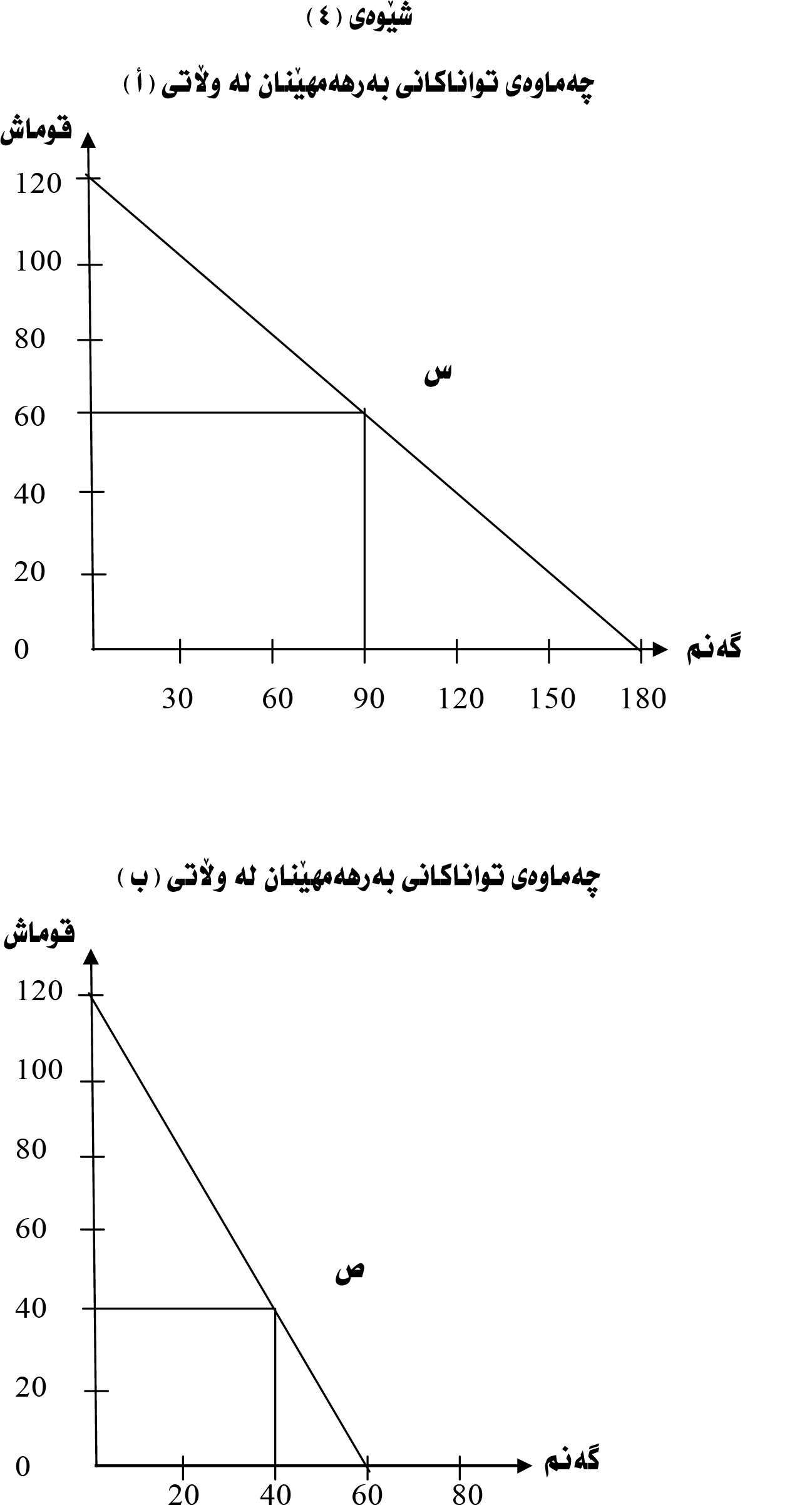 ضةماوةى تواناكانى بةرهةمهيَنان لة ولآتى (ب)
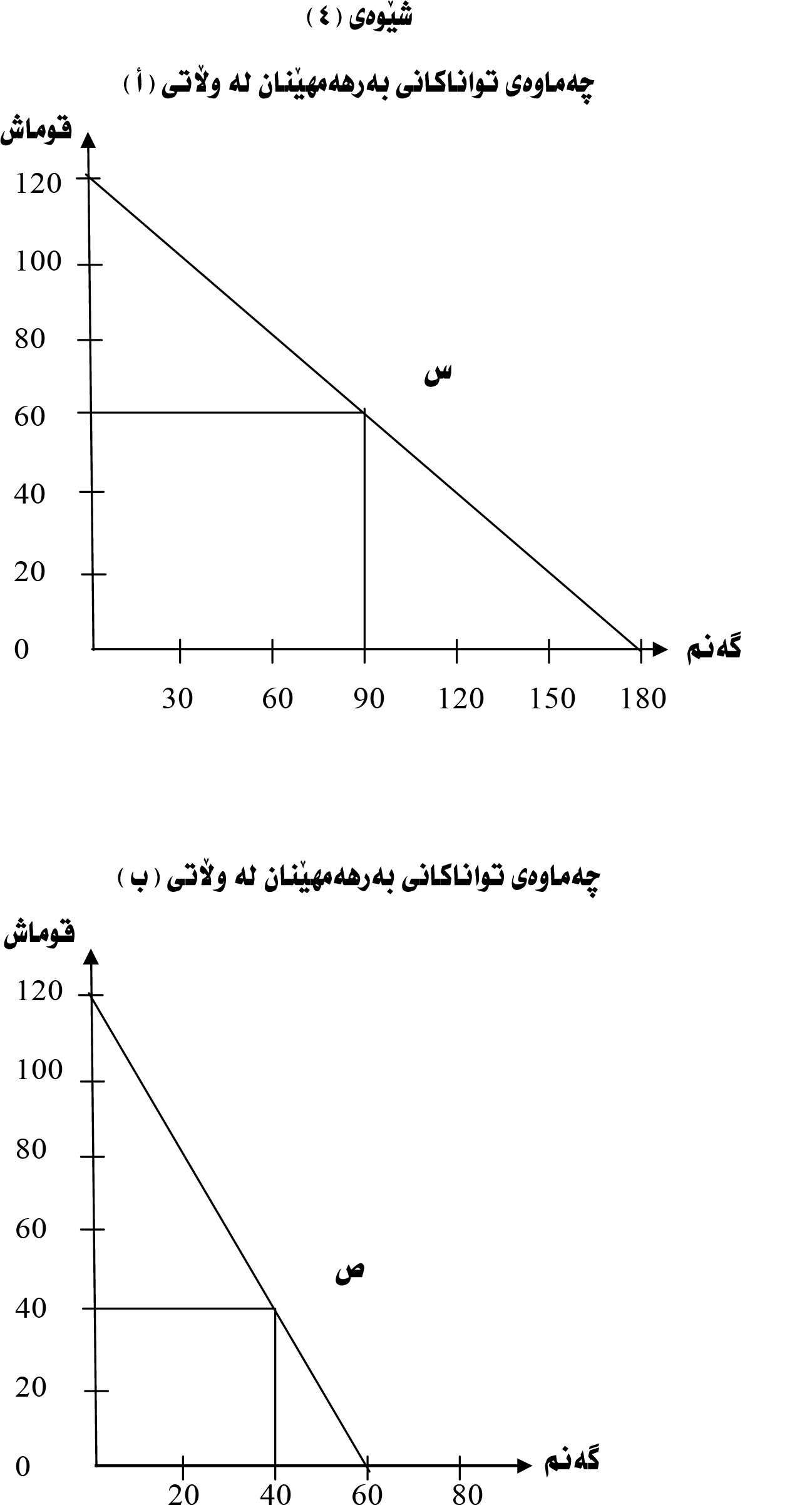 هةر خالَيَك لةسةر ضةماوةى تواناكانى بةرهةمهيَنان بريتيية لة ثيَكهاتةى طةنم و قوماش كة ولآت دةتوانيَت بةرهةمى بهيَنيَت، بؤ نموونة لة خالَى (س)، ولآتى (أ) دةتوانيَت (90) مليؤن يةكة لة طةنم و (60) مليؤن يةكة لة قوماش بةرهةم بهيَنيَت، هةروةها لة خالَى (ص) ولآتى (ب) دةتوانيَت (40) مليؤن يةكة لة طةنم و (40) مليؤن يةكة لة قوماش بةرهةم بهيَنيَت، بةلآم ئةو خالَانةى دةكةونة خوار ئةو ضةماوةية ماناى ئةوةية هيَشتا هةنديَك لة دةرامةتة سروشتى و مرؤييةكانى بةكارنةهيَناوة، و لة هةمان كاتدا نةيتوانيوة باشترين تةكنؤلؤذيا بةكاربهيَنيَت. بةلآم ئةو خالَانةى دةكةونة سةرةوةى ضةماوةى تواناكانى بةرهةمهيَنان، ئةمةش ماناى ئةوة دةطةيةنيَت، ئةو ولآتة بةو دةرامةت و تةكنؤلؤذيايةى كة هةيةتى هيَشتا ثيَى نةطةيشتووة، واتة لة دةرةوةى تواناكانى ئةو ولآتةية.
هةروةها تواناكانى بةرهةمهيَنان لارى ساليبة، ئةمةش ئةوة دةطةيةنيَت، ئةطةر ولآتيَك ويستى زياتر طةنم بةرهةم بهيَنيَت لةسةرى ثيَويستة قوربانى بة هةنديَك لة بةرهةمى قوماش بدات، بيَجطة لةمانة ضةماوةى تواناكانى بةرهةمهيَنان هيَليَكى رِاستة، ئةمةش ضةسثاوى تيَضوونى هةلى جيَطرةوة دةداتة دةستةوة، واتة ئةطةر ولآتى (أ) ويستى يةكةى زياتر لة طةنم بةرهةم بهيَنيَت، ئةوا دةبىَ بؤ هةر يةكةيةك واز لة (2\3) ى يةكةى قوماش بهيَنيَت، هةروةها لةسةر ولآتى (ب) ثيَويستة واز لة (2) دانة لة قوماش بهيَنيَت.
دةستكةوت لة بازرطانى:
كاتيَك تايبةتمةندى نةبيَت و بةهةمان شيَوة بازرطانى نةبيَت، ئةوا ولآت دةتوانيَت ئةو كالآية بةكار ببات كة بةرهةمى دةهيَنيَت، بةمةش ضةماوةى تواناكانى بةرهةمهيَنان بريتيية لة ضةماوةى بةكاربردن، هةروةها ثيَكهاتةى ئةو كالآيةى ولآت هةلَيان دةبذيَريَت بؤ بةرهةمهيَنان و بةكاربردن ثشت بة ئارةزوو و داهاتى دانيشتوانةوة دةبةستيَت. ليَرةدا طريمانى ئةوة دةكةين، لةكاتى نةبوونى بازرطانى لة ولآتى (أ)، ئةوكاتة بةرهةمهيَنان و بةكاربردنى ثيَكهاتةى كالآكان بريتيية لة (90) طةنم و (60) قوماش. لةسةر ضةماوةى تواناكانى بةرهةمهيَنان هةروةكو لة شيَوةى (6-ا) رِوونكراوةتةوة، بةهةمان شيَوة ولآتى (ب) ثيَكهاتةى (ص) ى لة (40) طةنم و (40) قوماشى هةلَبذاردووة.
بةلآم ئةطةر بازرطانى لة نيَوان هةردوو ولآت بيَتةئاراوة، ئةوا ولآتى (أ) تايبةتمةندى لة بةرهةمهيَنانى طةنم وةربطريَت و بةرهةمةكةى لةسةر خالَى (2) دةبيَت و بةمةش (180) طةنم و (سفر) لة قوماش بةرهةم دةهيَنيَت، هةروةها ولآتى (ب) تايبةتمةندى لة بةرهةمهيَنانى قوماش وةردةطريَت و لة خالَى (د) (سفر) لة طةنم و (120) لة قوماش بةرهةم دةهيَنيَت.  ئينجا ئةطةر بيَتو تيَكرِاي ئالَوطؤرِي بريتى بيَت لة (1 طةنم = 1 قوماش). ليَرةدا ولآتى (أ) (70) طةنم بة (70) قوماش لةطةلَ ولآتى (ب) دةطؤرِيَتةوة، ئةوة بةكاربردنى ولآتى (أ) بريتى دةبيَت لة خالَى (ه)، واتة (110 طةنم و 70 قوماش)، هةروةها بةكاربردنى ولآتى (ب) لة خالَى (ه) (70) طةنم و (50) قوماش دةبيَت. بؤية دةستكةوتى ولآتى (أ) لة بازرطانى (20) طةنم و (10) قوماش. و دةستكةوتى ولآتى (ب) لة بازرطانى (30) طةنم و (10) قوماش دةبيَت. هةروةكو لة شيَوةى بةيانى (6-ب) رِوونكراوةتةوة.
زيادبوونى بةكاربردن لة هةردوو كالآ و لة هةردوو ولآت ديَتةدى، ئةويش بةهؤى زيادبوونى بةرهةمةوة، كة بةهؤى تايبةتمةندى هاتؤتة دةست. ئةمةش ماناى ئةوةية لة كاتى نةبوونى بازرطانى ولآتى (أ) (90) طةنم و ولآتى (ب) (40) طةنمى بةرهةم دةهيَنا، كة دةيكردة (130) طةنم، بةلآم دواى تايبةتمةندى لة بةرهةم و بازرطانى دا، بةرهةمهيَنانى طةنم بؤ (180) بةرزبؤوة و هةمووش لة ولآتى (أ) بةرهةم هيَنرا. بة هةمان شيَوة لة نةبوونى بازرطانى دا ولآتى (أ) (60) قوماش، و ولآتى (ب) (40) قوماشى بةرهةم هيَناوة و سةرجةمةكةشى دةكاتة (100)، بةلآم دواى تايبةتمةندى لة بةرهةمهيَنان و بازرطانيدا، بة تةنيا ولآتى (ب) (120) قوماش بةرهةم دةهيَنيَت. زيادبوونى بةرهةم بة (50) طةنم و (20) قوماش لة ئةنجامى تايبةتمةندى بووة، ئةمةش بريتيية لة سةرجةمى دةستكةوتةكانى هةردوو ولآت لة بازرطانيدا. ئةم دوو شيَوة بةيانيةش دةستكةوتى هةردوو ولآت لة بازرطانيدا دياري دةكات:-
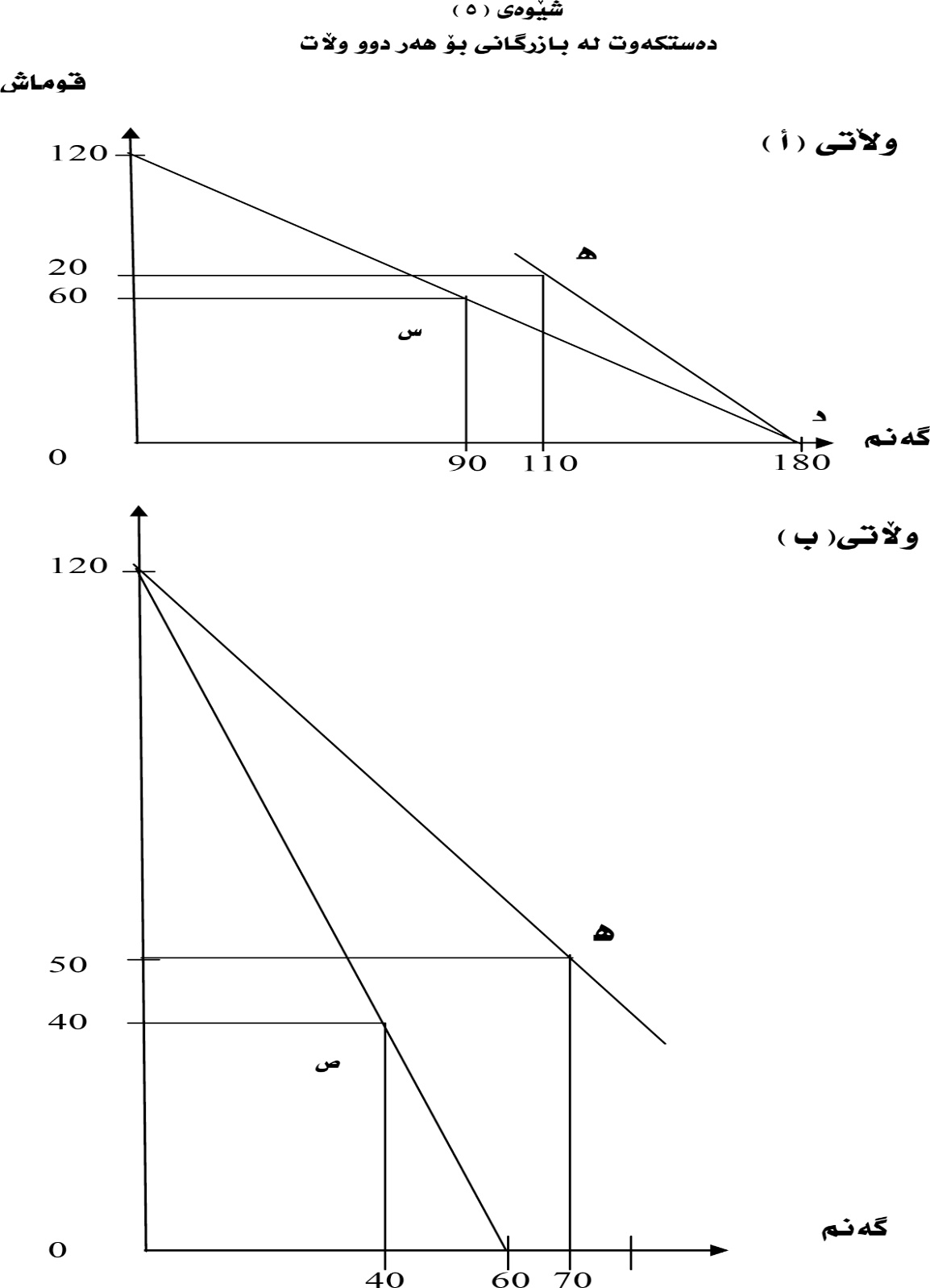 نموونة : ئةطةر بيَتوو ئةم داتاييانةي خوارةوةت هةبيَت:
داواكاري:1- تيؤري تيَضووني هةلي بةديلي لة سةر جيَبةجيَ بكة.2-تيَكرايي ئالَوطؤري نيَودةولَةتي بريتيية لة(0.34 زيَر=0.34 زيو)
4-هةلَسةنطاندنى تيؤرى تيَضونى هةلى جيَطرةوة:
1/لايةنة ثؤزةتيظةكان :-
أ-هابرلر هةلَسابة بةكارهيَنانى ضةماوةى تواناكانى بةرهةمهيَنان لةبازرطانى نيَودةولَةتى.
ب-كاتيَك تيؤرى تيَضونى هةلى جيَطرةوة جيَبةجىَ دةكةين، واتة طؤرِانكارى لةتيؤريَك روويداوة، كة تاكة هؤكاريَك بةكار دةهيَنيَت بؤ تيؤريك كة هةموو هؤكارةكانى بةرهةمهيَنان بةكار دةهيَنيَت .
ج-بةثيَى ئةم تيؤرة لةكاتى ئةنجامدانى ئالَوطؤرِي بازرطانى هةردوو ولآت دةستكةوت بةدةست دةهيَنن .
2/لايةنة نيَطةتيظةكان:-
أ-هابرلر جةختى لةسةر لايةنى خستنةرِوو كردؤتةوة، و لايةنى خواستى فةرامؤش كردووة.
ب-هابرلر باسى ئةوةى نةكردووة، كة دةتوانريَت بطةينة ئةو خالاَنةى دةكةونة سةرةوةى ضةماوةى تواناكانى بةرهةمهيَنان، ئةويش لةريَطةى ئةمانةى خوارةوة:-
- بةكارهيَنانى تةكنةلؤذياى نويَ .
- هيَنانى دةستى كريَكارى كارامة لةدةرةوةى ولآت.
- لةرِيَطةى مةشق ثيَكردنى دةستى كريَكارى لةناوةخؤ و دةرةوة.
- بةدةست هيَنانى سةرماية لةريَطةى ثلانى طةشةثيَدانةوة.
- سةبارةت بة رِةخنة تايبةتةكانى ثيَشوو، ئةوا هةمان رِةخنة لة هابرلر دةطيريَت تةنيا رةخنةى سةبارةت بةكارةوة نةبيت.
ضةماوةي تواناكانى بةرهةمهيَنان بؤ سىَ كالَا
 Production Possibilities Frontier
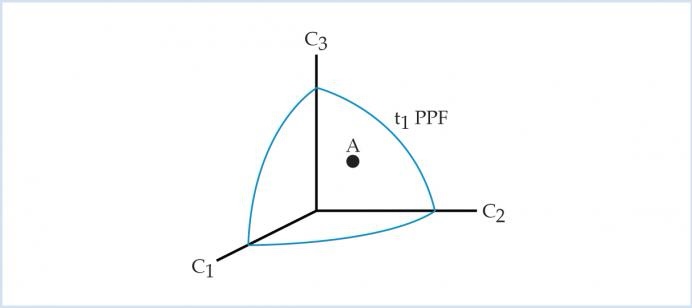 دووةم: تيؤرى هيكشةر – ئؤهلين  
ئابووريناسي سويدي هيكشةر لة سالَي 1919 وتاريَكي بة ناونيشاني (كاريطةري بازرطاني دةرةكي لة سةر دابةشكردني دةسهاتي نةتةوةيي) بلَاوكردةوة.دواي ئةوة بة(تيؤري نويَ بؤ بازرطاني دةرةكي) ناسرا. لة سالَي 1933 ئابووريناسي سويدي (بيرتل ئؤلين) هةلَسا بة ثاكنووسكردن و زيَدةكردني تيؤرةكة، ئةويش لة كتيَبةكةي خؤيدا بة ناونيشاني (بازرطاني هةريَمايةتي و بازرطاني نيَودةولَةتي)، بؤية ناوي ليَنرا (تيؤري هكشةر-ئؤلين)  
1- طريمانةكانى تيؤرى هيكشةر - ئؤلين:
      تيؤرى هيكشةر – ئؤلين ( The Heckscher – Ohlen Theory)  لةسةر ذمارةيةك طريمانى سادة بنيات نراوة، كة بريتيية لة:-
ذمارةيةك طريمانى سادة بنيات نراوة، كة بريتيية لة:-
بوونى دوو ولآت و دوو كالآ و دوو هؤكارى بةرهةمهيَنان، ئةوانيش بريتيية لة كار و سةرماية.
هةردوو ولآت هةمان تةكنؤلؤذيا لة بةرهةمهيَنان بةكار دةهيَنن.
يةكيَك لة دوو كالآكان ضرِى كارة و ئةوةيتريان ضرِى سةرمايةيى هةية و لة هةردوو ولآتيش.
بةرهةم دةكةويَتة ذيَر بارى قةبارةى نةطؤرِةوة بؤ هةردوو كالآ و هةردوو ولآت.
يةكسانى ئارةزووةكان لة هةردوو ولآت.
بوونى كيَبرِكيَى تةواو لة بازارِى هةردوو كالآ و هةردوو هؤكارى بةرهةم هيَنان  لة هةردوو ولآتدا.
بوونى تواناى تةواو بؤ طواستنةوةى هؤيةكانى بةرهةمهيَنان لةناو ضوارضيَوةى يةك ولآتدا، بةلآم ئةو هؤكارانة لةسةر ئاستى نيَودةولَةتى ناطوازريَنةوة.
نةبوونى تيَضوونى طواستنةوة و نةبوونى باجى طومرطى، هةروةها نةبوونى هيض ئاستةنطيَكى تر، كة رِىَ لة ئازادى بازرطانى نيَودةولَةتى بطريَت.
دةقى تيؤرى هيكشةر – ئؤلين:         
بة ثشت بةستن بة طريمانةكانى تيؤرى هيكشةر – ئؤلين دةتوانين ئةو تيؤرة بةم شيَوةى خوارةوة دابرِيَذين:-
ولآت تايبةتمةندى لة بةرهةميَك وةردةطريَت و دواى ئةوة ئةو كالآية هةناردة دةكات، كة بةرهةمهيَنانى ثيَويستى بة بةكارهيَنانى ضرِى هؤكارى بةرهةمهيَنانى هةرزان و فرة هةية، و ئةو كالآيةش هاوردة دةكات، كة بةرهةمهيَنانى ثيَويستى بة بةكارهيَنانى ضرِى هؤكارى بةرهةمهيَنانى طران و دةطمةن هةية.
بة كورتى ئةو ولآتةى بة شيَوةيةكى رِيَذةيى دةولَةمةندة لة كار، ئةوة ئةو كالآيانة هةناردة دةكةن، كة ضرِى كاريان هةية و ئةو كالآيانةش هاوردة دةكةن كة ضرِى سةرمايةيان هةية.
تيؤرى هيكشةر – ئؤلين دووثاتى جياوازى فرةيى هؤيةكانى بةرهةم هيَنان لة نيَوان ولآتان دةكاتةوة، وةك هؤيةكى سةرةكى بؤ تايبةتمةندى رِيَذةيى و بازرطانى نيَودةولَةتى، بؤية زؤرجار بة تيؤرى هيكشةر – ئؤلين دةوتريَت تيؤرى (فرةيى هؤكارةكانى بةرهةمهيَنان). ئةمةش ماناى ئةوةية هةر ولآتة و تايبةتمةند دةبيَت لة بةرهةم و هةناردةى كالآى ضرِى هؤيةكانى بةرهةمهيَنانى هةرزان و فرة، بة هةمان شيَوةش ئةو كالآيانةش هاوردة دةكات، كة ضرِى هؤكارى بةرهةمهيَنانيان طران و دةطمةنة . بؤية تيؤرى هيكشةر ئؤلين تةنيا رِاظةى تايبةتمةندى رِيَذةيى دةكات، ئةمةش ماناى ئةوة دةطةيةنيَت، كة جياوازى لة فرةيى رِيَذةيى هؤكارةكانى بةرهةمهيَنان و نرخى هؤكارةكانى بةرهةمدارى هؤيةكة بؤ جياوازى نرخى رِيَذةيى كالآكان لة نيَوان هةردوو ولآتدا. ئينجا ئةو جياوازيية لة هؤكار و لة نرخى رِيَذةيى كالآ، هةر ئةمةش هؤكارى رِاستةوخؤى ئةنجامدانى بازرطانيية، هةروةها طرنطى تيؤرى هيكشةر – ئؤلين دةتوانريَت بةم شيَوةى خوارةوة كورت بكريَتةوة:-
ئارةزووةكان و دابةشكردنى خاوةنداريةتى هؤيةكانى بةرهةمهيَنان بريتيية لة هؤيةكانى دياريكردنى خواست لةسةر كالآكان. خواستيش لةسةر كالآكان خواستى داتاشراو لةسةر هؤيةكانى بةرهةمهيَنان ديارى دةكات، ئةمة و خواست لةسةر هؤيةكانى بةرهةمهيَنان لةطةلَ خستنةرِووى ئةو هؤكارانة، نرخى هؤيةكانى بةرهةمهيَنان لة سايةى كيَبرِكيَى تةواو ديار دةكةن. بةهةمان شيَوة نرخى هؤيةكانى بةرهةمهيَنان لةطةلَ هونةرى بةرهةمهيَنان (تةكنةلؤذيا)، نرخى كالآى كؤتايى ديارى دةكةن. بةمةش جياوازى لة نرخى رِيَذةيى كالآكان لة نيَوان ولآتان تايبةتمةندى رِيَذةيى و جؤرى بازرطانى ديارى دةكات (واتة ئةو  ولآتة ض كالآيةك هةناردة دةكات و ض كالآيةكيش هاوردة دةكات).ئةم هيَلكاريةى خوارةوة ضؤنيةتى دياريكردنى نرخى كالآى كؤتايى ديار دةكات:-
هيَلَكارى (2) هيَلكارى ضؤنيةتى دياريكردنى نرخى كالاَكان بةثيَى تيؤرى هيكشةر – ئؤلين رِوون دةكاتةوة
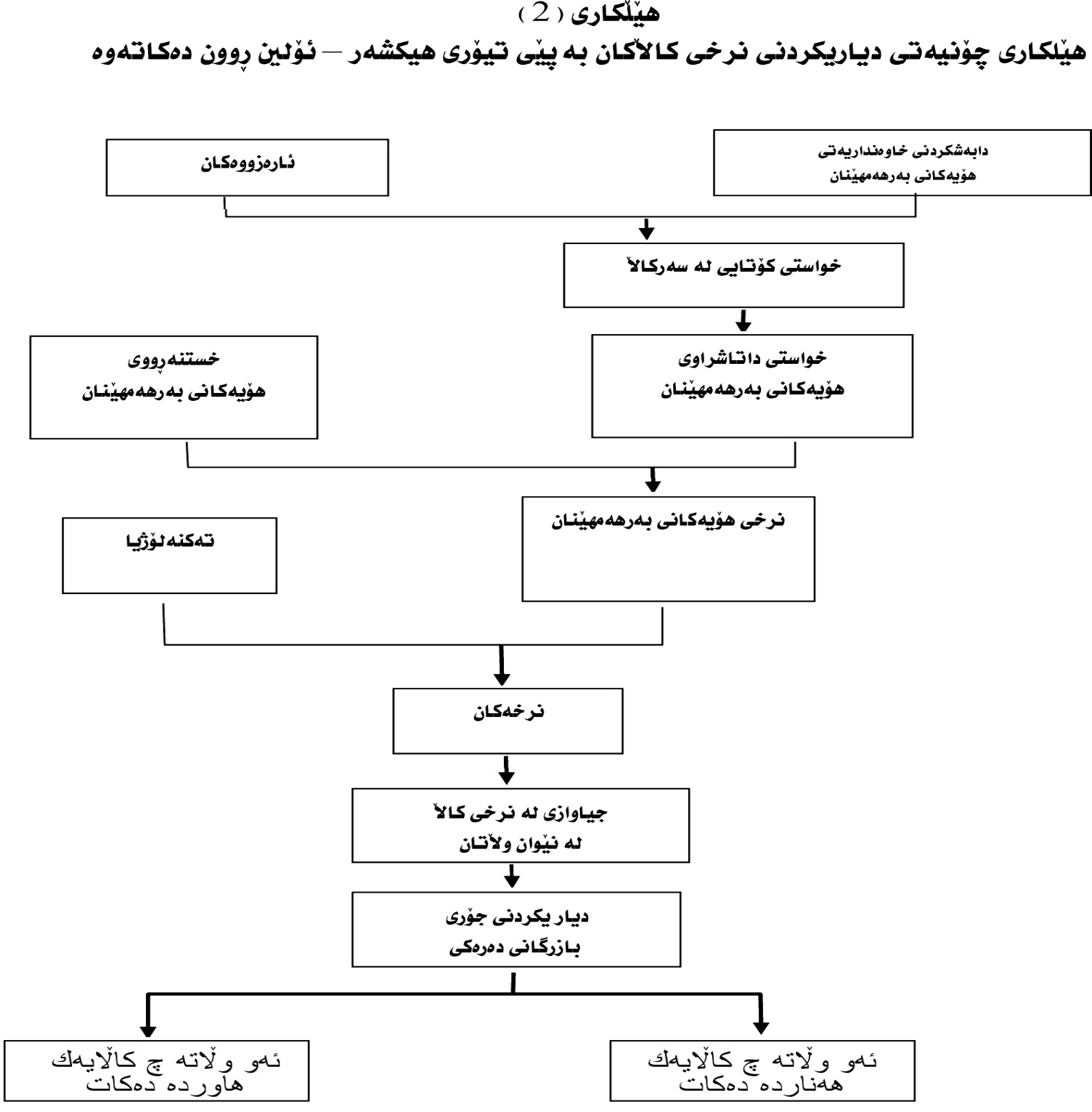 نيَوان ولآتان بة ديار دةخات (لة دؤخى ئارةزووةكان و تةكنةلؤذيادا)، بؤ رِاظة كردنى جياوازى لة نرخى رِيَذةيى كالآكان و بازرطانى لة نيَوانياندا. بةتايبةتى ئؤلين طريمانى يةكسانى ئارةزووةكان و جياوازي دابةشكردنى داهات لة نيَوان ولآتاندا دةكات. ئةمةش دةبيَتة هاوشيَوةبوونى خواست لةسةر كالآى كؤتايى و هؤكارةكانى بةرهةمهيَنان لة ولآتة جياجياكاندا، بؤية جياوازى لة خستنةرِووى هؤيةكانى بةرهةمهيَنان(كار و سةرماية) لة ولَاتة جياجياكاندا بة هؤى جياوازى نرخى رِيَذةيية. لة كؤتاييدا هاوشيَوةبوونى تةكنةلؤذيا، بةلآم لةطةلَ جياوازى نرخى هؤيةكانى بةرهةمهيَنان دةبيَتة هؤى جياوازى لة نرخى رِيَذةيى بؤ كالآكان و بازرطانى لة نيَوان ولَاتاندا.ئةم شيَوةى خوارةوة تيؤرى هيكشةر – ئؤلين رِوون دةكاتةوة:-
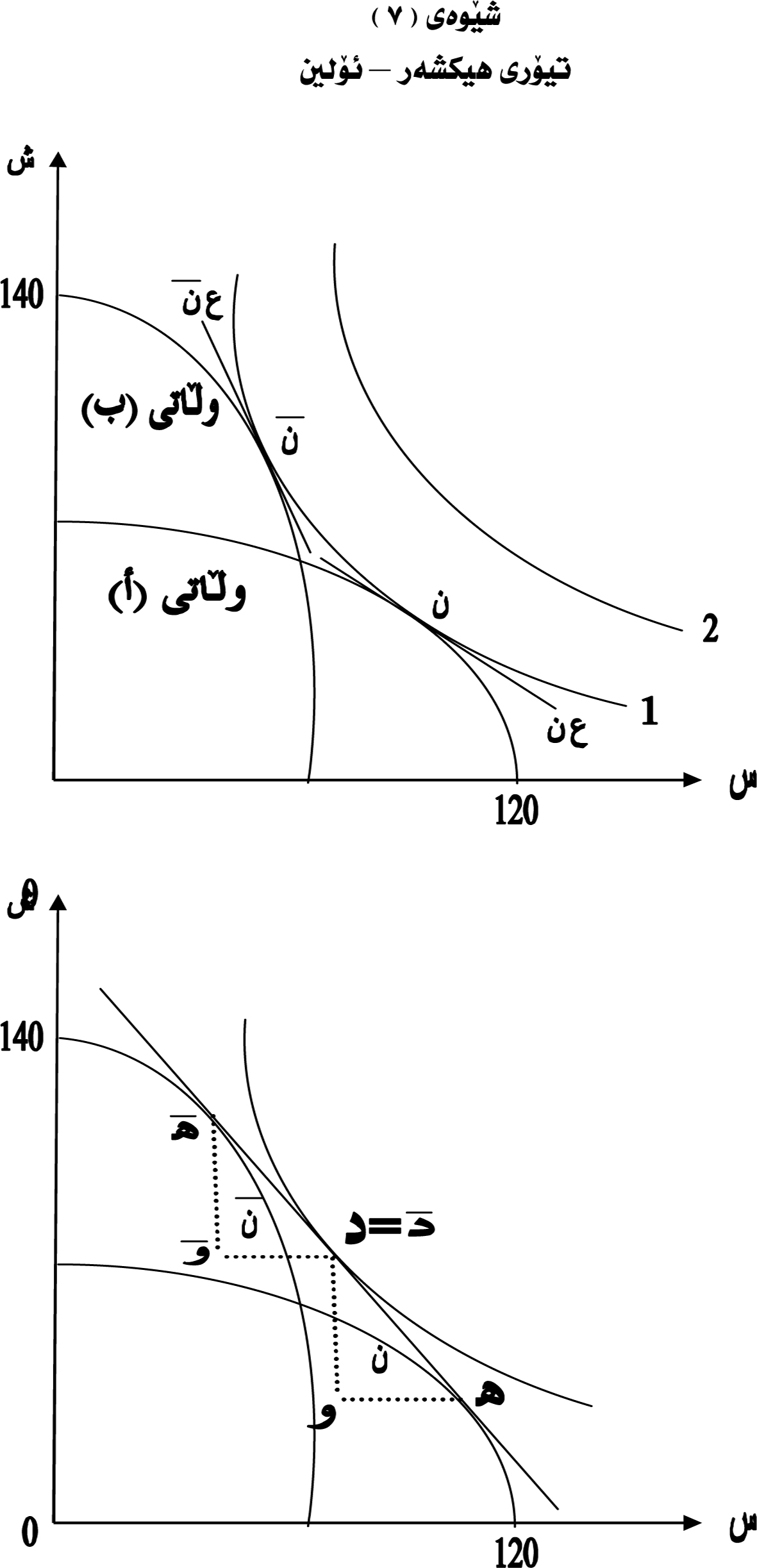